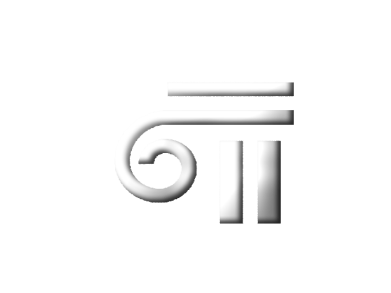 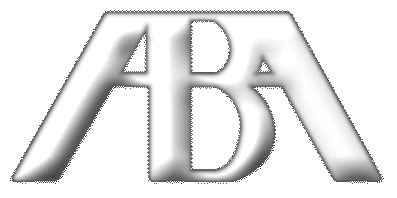 Workshop C
American Bar Association
Forum on the Construction Industry
2012 Fall Meeting
The Right Flotation Device:
Changes In Insurance and 
Surety Products To Keep Up With Innovative Contracting Methods
Gregg E. Bundschuh
Greyling Insurance Brokerage
Christopher DeBruin
Suffolk Construction Company
1
Discussion Outline
Alternative Project Delivery Insurability Issues
IPD 
P3 
Design-Build 
Contractors’ Professional Liability Coverage
 Rectification Coverage
 “Faulty Workmanship” Coverage
Specialty Insurance Coverage
Intellectual Property Insurance
Cyber-Liability
Contract Litigation Insurance
2
IPD Risk Issues
Parties’ practice policies not likely to match IPD risk-sharing.
Shared risks may be insurable for some IPD members but not for others (e.g. varying limits of insurance).
Contractually assumed risk with an absence of fault (negligence) is generally uninsurable.
Waivers of consequential damages may not be acceptable to some owners/clients (increasing risk threshold).
3
IPD Risk Issues
LoL between parties may be in to unequal amounts.
Waiver of subrogation for design is not acceptable to some property insurers.
Builder’s risk and professional insurance cannot be treated the same.
Liability for third-party claims cannot be waived.
Insuring a SPE or JV can be problematic.
4
Insurance for Relational Projects
Most IPD Agreements treat liability insurance as extraneous to contractual risk sharing, risk allocation (indemnification and limitation liability) and liability waiver provisions.
The key to a successful liability insurance solution is to integrate insurance into the integrated project delivery contractual model for risk sharing, risk allocation and liability waiver/limitation provisions.
5
Insurance for Relational Projects
Risk and Liability Distinctions
Project Outcome Risk—Cost and Schedule
Project Performance Risk—Design or Construction Defects in Completed Project Work
Third-Party Claims—Claims by Non-Parties to IPD Agreement, Injured Construction Workers.
6
IPD Integration:Professional Liability Example
Professional Liability Insurance

Coverage A: Claims made by third parties who are not IPD Team members or Named Insureds

Coverage B: Indemnification of IPD members for damages resulting from  Named Insured’s negligent acts errors or omissions.
-
Policy Limit (millions)
Delivery Team  Performance Contingency:
e.g. 5% of construction value for errors and omissions
Non-Negligence Based  Exposure (Profit)
Project-Specific policies cover from the beginning of design through completion of the Project, plus 5 years or more of Completed Operations
7
P3 Project Delivery
P3s come in different forms.  Types include:
Design/Build (DB)
Design/Build/Operate/Maintain (DBOM)
Build/Operate/Transfer (BOT)
Design/Build/Finance/Operate (DBFO)
Design/Build/Finance/Operate/Maintain (DBFOM)
Build/Own/Operate (BOO)
8
P3- Risk and Reward Perspectives
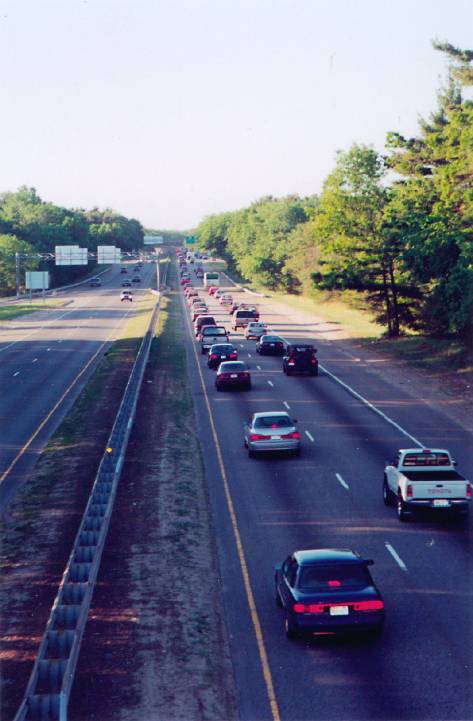 Return on Investment
Cash Flow 
Rate Setting 
Predictability of Outcomes
Life Cycle Costs
Construction Period Risk
O&M Costs
Market Timing
Risk of Litigation
Political Risks
Route 3 North to New Hampshire
Massachusetts
P3 Insurance Issues
In a 20 to 50 year concession agreement, who bears the long-term risk of an increase in insurance premiums? What is the appropriate benchmark for measuring an increase in insurance cost? Will the project development cost really change if relief for insurance cost escalation is not provided?
10
P3 Insurance Issues
Every P3 contract contains an extensive force majeure clause. Which risks are insurable and how long is the waiting period (retention)?
What is the appropriate limit of general and umbrella liability insurance during the operation of a toll bridge; $50 million or $100 million?
If traffic on a toll road or bridge can be impeded by an upstream or downstream event, should the proposers be required to purchase contingent business interruption insurance?
11
Design-Build Project Delivery: Team Structure
Integrated Design-Build

Contractor-Led Design-Build

Designer-Led Design-Build

Joint Venture/LLC Design-Build
Contractor-Led Design-Build
Contractor risks

Manage design services which are beyond pre-construction services

Properly align responsibilities and insurances between its trade, sub consultants and its professional sub consultants
Design-Build Professional Issues
Is the contractor solely responsible for project cost and any guarantees?
Design to budget
Liquidated damages
Does the contractor solely assume the risk of interpreting contract documents?
How do you divide responsibility for performance criteria?
Who establishes the contingency; how much is for design changes; who controls the expenditure?
Contractors Protective Professional Indemnity Policies
Excess of D/B, Designer and/or SIR

Supplement to practice policy E&O

Two triggers
First-party
Indemnity
15
CPPI and Project-Specific Professional Insurance Program
Scenario 1
Third-party lawsuit against DB alleging design negligence.
Catlin pays claim and subrogates up to the limit of the project-specific policy with Lexington—$10M. Catlin waives rights of subrogation against the individual practice policies of the design team members.*
If the claim exceeds $25M, then the practice policies of the individual design team members respond.
Scenario 2
Lawsuit between DB and design team with no third party claim.
Lexington pays claim up to policy limits—$10M.
Catlin pays claim up to Coverage B limit—$15M. Catlin waives rights of subrogation against the individual practice policies of the design team members.*
If the claim exceeds $25M, then the practice policies of the individual design team members respond.
Scenario 3
A member of the design team is sued directly.
Lexington pays claim up to policy limits—$10M.
If the claim exceeds $10M, then the practice policies of the individual design team members respond.
*To be confirmed.
Annual Practice Policies of Design Team Members
Limit: $15M/$20M
Insurer: Various
Named Insured: Various
Project-Specific CPPI
Insurer: Catlin
Named Insured:                           DB
Coverage B:
Limit: $15M/$15M (independent of Coverage A limit)*
Coverage A:
Limit: $25M/$25M
(independent of Coverage B limit)*
Project-Specific Professional
Limit: $10M
Insurer: Lexington
Named Insured: Design Team
16
Contractors’ Professional Liability Coverage
Rectification Coverage
“Faulty Workmanship” Coverage
17
Contractors’ Professional Liability Coverage
Rectification Coverage
First-party coverage to those construction firms that contract with design professionals (DPs). 
Referred to as "rectification," "mitigation of loss," or "mitigation of damages" coverage, depending on the insurer. 
Provides the insured with first-party coverage for damages it incurs as a result of a design defect discovered during the course of construction for defects that, if not addressed, would result in a professional liability claim.
18
Contractors’ Professional Liability Coverage
Rectification Coverage (cont.)
Rectification coverage replaces the DP's insurance solely with respect to the costs incurred by the named insured (design-builder) to rectify design issues discovered during the course of construction that would otherwise result in professional liability claims if not corrected.
Rectification is primary coverage subject to a self-insured retention (SIR). Rectification coverage allows for the construction to proceed with funding for the rectification costs coming from the insurer rather than the contractor. The insurer may then subrogate against the DP for expenses incurred.
19
Contractors’ Professional Liability Coverage
Rectification Coverage (cont.)
Coverage can be added inclusive of policy limits or in addition;
Available for project-specific policies;
SIRs start at $250,000;
Can have coinsurance requirement;
Exclusion for design-builders’ internal cost and profits.
20
Contractors’ Professional Liability Coverage
“Faulty Workmanship” E&O Coverage
Designed for specialty trades or “artisan contractors”
Coverage for:
Faulty workmanship. Coverage applies to property damage to, loss of use, or recall of work performed by you.
Negligent errors or omissions by or on your behalf in the design of your work.
Covers the use of defective materials or products installed in your work.
Limits up to $5m with minimum SIR of $5,000
21
Specialty Insurance Coverage
Intellectual Property Insurance
Cyber-Liability Insurance
Contract Litigation Insurance
22
Intellectual Property Coverage
Some coverage in some professional liability policies but,
Many policies specifically exclude
Few policies specifically include
Policies that include have large retentions so risk is effectively uninsured
Stand-alone coverage 
Abatement
Defense
Multi-peril
23
Intellectual Property Coverage
Abatement Insurance (Plaintiff’s Policy)
Enforce IP rights against infringers 
Worldwide
Economic Benefit Payback
If win, must reinstate limits to the extent used and recovered, but
The first $100,000 does not have to be repaid
Possible to increase this amount to $250,000
If lose, operates as pure insurance
24
Intellectual Property Coverage
Abatement Insurance
Up to $10M in limits 
Minimum 2% of limits SIR
Minimum 10% co-pay
Policy terms of one to three years are available
Choice of counsel
Subject to fee guidelines
Need opinion of counsel
More likely than not will prevail
25
Cyber-Liability for Construction
Malicious Threats Prevalent: 
Stealth Hackers, Malware; Disgruntled insiders

Non-Malicious (more often): 
Employee mistakes
Marketing mishap: innocent customer data leaks
Application glitch

Network Operation & Sharing Trends: 
Points of failure are multiplied due to trends of outsourcing computing needs
Massive dependencies & data-sharing (BIM) 
Where is YOUR data?
Cyber-Liability Damages
Attorney Fees
Breach Guidance
Investigation
Notification
E-discovery
Litigation Preparation
Contractual Review
Defense
Plaintiff Demands
Fraud Reimbursement
Credit Card Replacement
Credit Monitoring/Repair/Insurance
Civil Fines/Penalties
Time
Breach Costs
Forensics Vendor
Notification Vendor
Call Centers 
PR Vendor
ID Theft Insurance
Credit Monitoring
ID Restoration
Attorney Oversight
27
Typical Cyber Insurance Coverages
Network Security Liability
Internet Media Liability
Business Interruption Loss
Cyber Extortion Loss
Digital Asset Loss
28
Triggers
Coverage can be triggered by:
Failure to secure data
Loss caused by an employee
Acts by persons other than insureds
Loss resulting from the theft or disappearance of private property (such as data that resides on a stolen laptop or missing data-storage media).
29
Contract Litigation Insurance
Must be purchased within first 60 days after suit is filed
One-time, fully earned, up-front premium
Covers full amount that the court awards the “prevailing party”
No deductible
Contract Litigation Insurance
Plaintiff or Defendant can purchase
Cost range
Plaintiff – 6.5% to 8.5% of limits
Defendant – 8.5% to 10.5% of limits
Does not apply to settled cases
Does not apply to arbitration except where involuntarily removed there
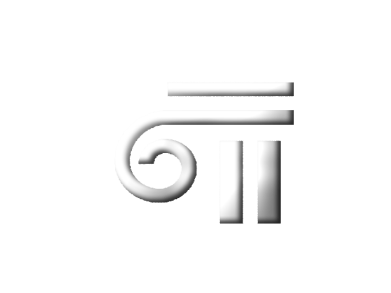 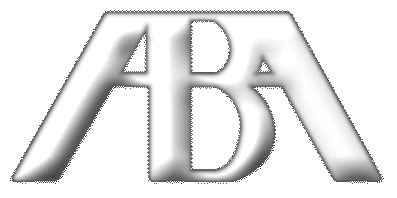 Workshop C
American Bar Association
Forum on the Construction Industry
2012 Fall Meeting
The Right Flotation Device:
Changes In Insurance and 
Surety Products To Keep Up With Innovative Contracting Methods
Christopher DeBruin
Suffolk Construction Company
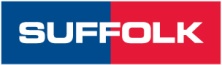 32
Discussion Outline
Alternative Project Delivery Insurance Coverage
Subcontractor Default Insurance
Builders Risk
Wrap Up(OCIPs and CCIPs)
33
What is Subcontractor Default Insurance?
Subcontractor Default Insurance (SDI) is an insurance product designed to protect a general contractor against the risk of loss arising from a subcontractor default
Indemnifies the general contractor for both direct and indirect costs resulting from a default in performance for any enrolled, unbonded subcontractor
SDI offers solutions at less cost, more coverage, and more control. 
More timely resolution of claims
Replaces three party relationship of surety bonds
Carriers
XL Insurance, ConstructAssure®
Zurich, Subguard®
Construction Risk Underwriters (CRU), managing general underwriters for Arch Insurance Group
Coverage
Indemnification policy that covers the GC for direct and indirect costs 
Coverage triggered by default of unbonded subcontractor
Default is defined as failure of the subcontractor to perform work per the underlying subcontract that results in a loss for the GC
Loss is capped at loss limit of policy, not amount of subcontract
Coverage
Direct Costs
Performance related
Payment related
Defective work
Attorney fees
Defense of disputes

Indirect Costs
Liquidated damages
Extended overhead
Acceleration
37
3 Tips
Financial Interest Endorsement – In the event of contractor insolvency policy converts to other parties to enable them to make a claim

Extension to Statute of Repose -  Major coverage benefit over traditional surety

Coverage for Vendors & Suppliers – Not all coverage forms have it
38
Builders Risk
What is Covered by Builders Risk
 Property Damage, but not Liability
 May be only source of course of construction property damage coverage (CGL will not respond)
May be exclusive remedy (OCIP’s/ AIA forms)
What is not covered
Professional negligence (design errors), but check for resulting damage exclusion
Post-completion damage, but may be able to obtain “maintenance” extension
Coordinate with post-completion “property” policy
39
Builders Risk
Should cover owner and all contractors and subcontractors of every tier
May cover mortgagees and lenders, as interests may appear
Should include waivers of subrogation against co-insureds
Typically will not cover design engineers or architects
40
Builders Risk
Usually covers “direct physical loss or damage,” but not economic “loss of use” or diminution in value
May have multiple sublimits for specified causes of loss
May provide coverage up to stated value, but may limit coverage to cost of repair or ACV
May not cover contractors’ equipment, such as tower cranes, which might need to be insured separately
41
Builders Risk
Extension endorsements must be obtained as long as any construction-related activities are occurring
Maintenance coverage: Protection for post-completion damage caused by completed construction or by maintenance work during the stated maintenance/ warranty period
Delay in completion/ start-up coverage: May provide “business interruption” type coverage similar to operational property policy, including coverage for “soft costs” and loss of rentals
42
Builders Risk
Sample extensions for alternative project delivery include:
Broad Form Named Insured definition that includes joint ventures
Total Project Value definition includes reasonable profit and overhead and temporary structures
Limits Margin clause protects against possible increases in a project’s cost due to change orders, etc.
Testing of Building Systems included; hot testing available
Delay in Completion coverage
43
3 Tips
Coverage form should protect the interests of ALL parties (Owner, Contractor, Subs of all tiers, lenders)

Waiver of Subrogation by coverage form or endorsement

Identify Policy conditions and exclusions (i.e. wind driven rain, night watchman, partial occupancy)
44
OCIP/CCIP Overview:
Worker’s Compensation
General Liability
Umbrella/Excess Liability
Advantages of CCIPs/OCIPs
Cost Control
Better safety results if properly run
Broader contractor selection (DBE and smaller firms)
Better coverage options
Higher limits
More responsive administration and claims handling
Types of Wrap Up programs
Single Project Program

			vs.

Rolling wrap-up
3 Tips
Deductible Reimbursement Program

Extended Completed Operations 

Per Project General Aggregate
48
Identifying & Dealing with Common Coverage Gaps
Professional liability
 Excess/Umbrella liability
 Property (EQ; flood; BI; soft cost)
 Auto exposure
 Water exposure
 Specialty coverages
 Coverage for subcontractors/suppliers
 Completed operations
 Testing and commissioning
 Coordination of corporate program
Tailoring Coverage for Specific Project Risks
Tunnels
Off-shore
Foreign projects
Healthcare
Hospitality
PPP
QUESTIONS?
51
Welcome Reception
Museum of Fine Art, Boston

6:00 – 8:00 pm

Buses Leave at 5:45 pm from Main Entrance on Dalton Street